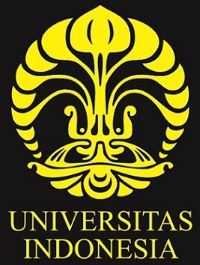 Model Penelitian  Strafikasi dan Mobilitas SosialKULIAH 5
Mata Kuliah Stratifikasi Sosial
Program Studi Sarjana Sosiologi FISIP UI
Materi kuliah, harap tidak dikutip
1
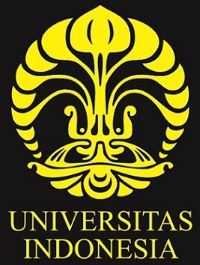 2
Model Penelitian
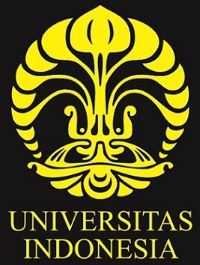 3
1. Studi Komunitas
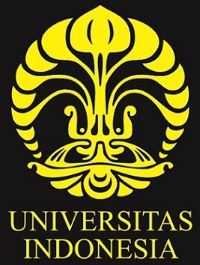 4
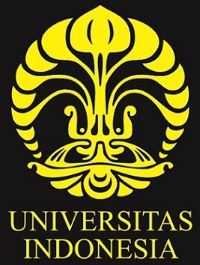 5
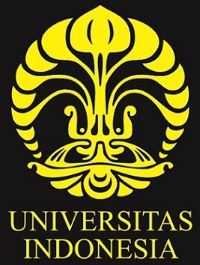 6
Kelas Sosial W. Lloyd Warner
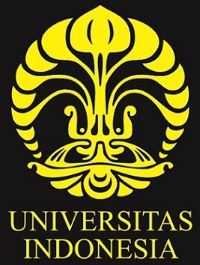 7
2.Pengukuran Prestise
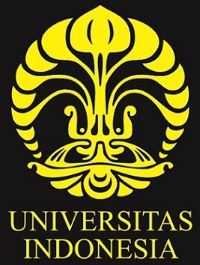 8
Model ini diawali dengan penelitian David Glass.
Penelitian di 12 negara Barat, dimulai sekitar tahun 1950. 
Penggunakan data dari survey nasional berkala mengenai stratifikasi dan mobilitas sosial di setiap negara. 
Analisis: mobilitas inflow dan outflow. 
Mobilitas inflow: keragaman kelas sosial anak (saat ini) berasal dari orang tua dengan latar belakang sosial ekonomi seperti apa. 
Mobilitas outflow menunjukkan class destination dari setiap kategori class origin class. Mobilitas outflow memungkinkan peneliti untuk mempelajari pergerakan ke atas atau ke bawah seseorang dalam skema kelas (Heath dan Payne, 1999:11).
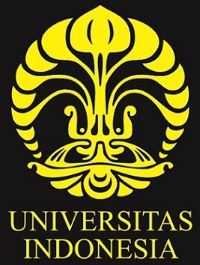 9
Hipotesis utama: 
Dari keseluruhan pola mobilitas sosial, tampak adanya kesamaan di berbagai negara barat. 
Tingkat mobilitas cenderung lebih tinggi di masyarakat negara industri daripada masyarakat non industri. 
Terdapat pengaruh dari struktur politik terhadap besarnya mobiltias antar generasi (Ganzeboom, et.al, 1991:281). Dalam penelitian ini, pengukuran yang digunakan adalah skala pengukuran kontinum. 
Penelitian ini menciptakan skala prestise okupasi di setiap negara.
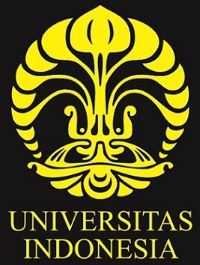 10
Tokoh: Treiman, Ganzeboom
Skala prestige:
SIOPS (Standard International Occupational Prestige Scale)
ISCO (International Standard Classification of Occupations)
Merupakan pendekatan reputasional. 
Deskripsi tentang sistem stratifikasi berdasarkan evaluasi/persepsi subyektif responden tentang posisi-posisi pekerjaan dalam sistem sosial. 
Skala prestise didasarkan pada pemikiran bahwa struktur stratifikasi dapat dipetakan dengan melihat reputasi umum terhadap posisi pekerjaan.
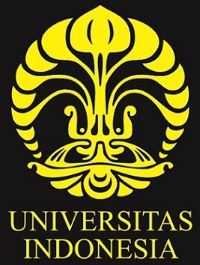 11
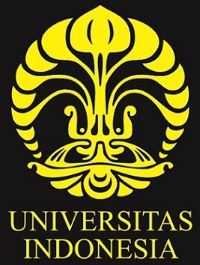 12
Treiman’s Standard International Occupational Prestige Scale (SIOPS)
A standardized prestige measure that can be used to code occupations in any country and to make cross-national comparisons.
The scale is superior to study international comparisons of occupational status.
He bases this generalization on a comparative analysis of some 85 studies of occupational prestige conducted in nearly 60 countries throughout the world.
The scale consists of prestige scores for 509 occupations.
Reliability  the scale has been shown to be highly reliable.
Validity  the scale is extremely highly correlated with prestige hierarchies of 55 countries.
Because of the basic similarity of prestige evaluations in all societies, Treiman has been able to produce the first prestige scale that can be validly used to assign prestige scores to occupations in any countries.
Skala Prestise dan Tingkatan Pendidikan ISCO 88
     Sumber: Ganzeboom, 1996: 205-206 dan Bergman, no.date:8
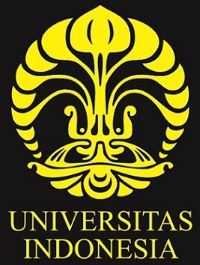 13
International Standard Classification of Occupation
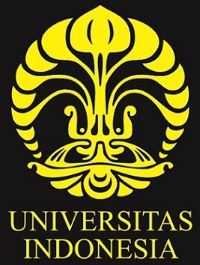 14
Landasan Konseptual
Struktural fungsional.
Blau-Duncan model were based heavily on "structural factors as explanatory variables“
Ascribed & achieved status
Tokoh: Peter Blau dan Otis Dudley Duncan
Dikenal pada awal tahun 1960an 
Model ini berpengaruh kuat di Amerika Serikat pada masa itu   pengaruh perspektif fungsionalisme normatif Parsons sangat kuat. 
Penggunaan skala obyektif mengenai stratifikasi: pendidikan, penghasilan, prestise pekerjaan.
Cara terbaik untuk memahami stratifikasi sosial pada masyarakat modern adalah melakukan penelitian sistematik mengenai status dan mobilitas pekerjaan
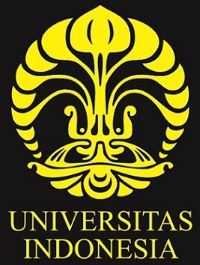 15
Status sosial ekonomi dikonseptualisasikan dalam terminologi kondisi obyektif yang mempengaruhi gaya hidup terkait dengan pekerjaan.
Tidak ada pengukuran langsung mengenai gaya hidup, maka digunakan pendidikan dan penghasilan untuk mengukur gaya hidup, (melakukan weighted combination tentang tingkat rata-rata pendidikan dan penghasilan dari sebuah kelompok pekerjaaan yang digunakan untuk menempatkan pekerjaan tersebut dalam skala pekerjaan secara keseluruhan)
Index dibentuk melalui akumulasi skor dari jawaban responden. 
Index digunakan untuk mengkombinasikan beberapa pertanyaan sehingga menghindari bias dari 1 pertanyaan saja
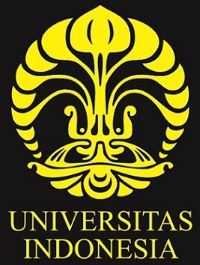 16
Status Attainment
Blau & Duncan research on “The American Occupational Status”
They established the first model of social mobility. 
They collected mobility data along with the U.S. Bureau of the Census in 1962.
Duncan( 1961) introduced a new scale for occupational status to be used with continuous data analysis techniques.
The data included information on occupational family backgrounds.
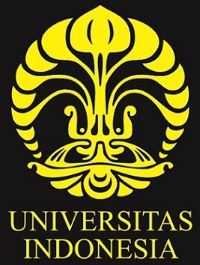 17
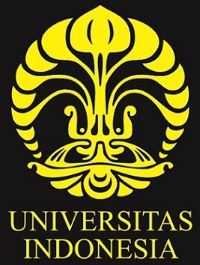 18
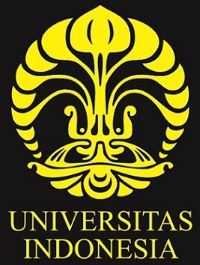 19
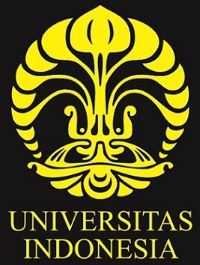 20
Path Diagram for Blau & Duncan Model
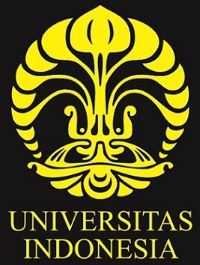 21
Research Findings
In 1962, 56.8% of son's with fathers who had occupations in upper non-manual ended up with occupations in the same level. 
Only 1.2% of sons with fathers who had farming occupations ended up in upper non-manual occupations. 
In 1973, these differences increased. 59.4% of sons with fathers in upper non-manual occupations achieved occupations of this same level and .9% of sons with fathers in farming occupations ended up in upper non-manual occupations. 
However, the occupational structure is more rigid towards the top and bottom. Those in lower non-manual occupations, and upper and lower manual occupations were more likely to be vertically mobile. Upper non-manual occupations have the highest level of occupational inheritance.[3]
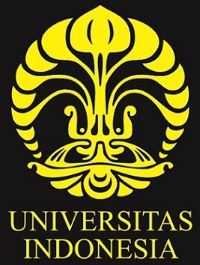 22
4. Class Category
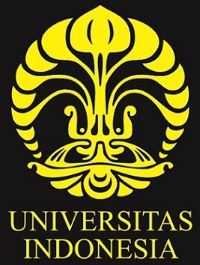 23
Tokoh: John Goldthorpe & Erickson
Diperkenalkan pada tahun 1970-an
Model ini banyak menjadi referensi  bagi berbagai peneliti di dunia sampai saat ini. 
Kelas merupakan konsep sosiologi utama yang digunakan untuk menjelaskan stratifikasi sosial dalam masyarakat. 
Model class category menekankan pada relasi ekonomi yang menjadi dasar stratifikasi sosial.
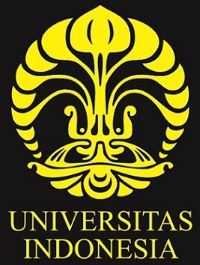 24
Perspektif pemikiran model ini: perspektif konflik, khususnya pemikiran Weberian. 
Inti pemikiran: terdapat perbedaan kesempatan hidup (life chance) yang diakibatkan oleh perbedaan kesempatan dalam pasar tenaga kerja dan pekerjaan. 
Sumber daya yang dimiliki oleh kelas mempengaruhi kesempatan hidup dan hubungan sosial dari orang-orang yang berada dalam kategori tertentu.
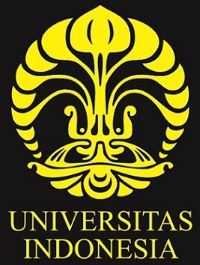 25
Metode Penelitian
Pendekatan kuantitatif
Metode penelitian survey
Menggunakan loglinear, menggantikan regresi linear multivariate
Log-linear analysis is a technique used in statistics to examine the relationship between more than two categorical variables. The technique is used for both hypothesis testing and model building.
Salah satu keuntungan penggunaan model loglinear adalah mampu membedakan antara mobilitas absolut dan kesempatan mobilitas relatif atau kecairan sosial (social fluidity).
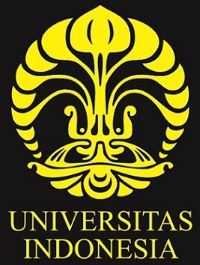 26
Model ini memungkinkan peneliti melihat imobilitas kelas. 
Model ini membedakan pekerjaan dalam hubungan dengan relasi kerja.
Model ini berusaha untuk memetakan stratifikasi, pada tingkat nasional dan antar-negara, dengan mengelompokkan pekerjaan-pekerjaan yang memiliki hubungan dalam relasi pasar tenaga kerja (labour market) dan hubungan pekerjaan (employment) yang serupa (Bottero, 2005:77).
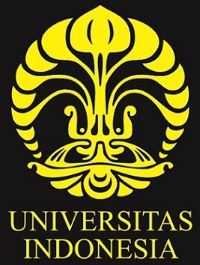 27
Penelitian Goldthorpe & Erickson
Goldthorpe dan Erickson melakukan penelitian yang bernama CASMIN (Comparative Analysis of Social Mobility in Industrial Nations) pada akhir tahun 1970-an sampai 1990-an (Breen, 2004:2). 
Perbandingan pola mobilitas sosial antar generasi di 11 negara industri: Inggris, Perancis, Irlandia, Jerman Barat, Belanda, Itali, Swedia, Norwegia, Polandia, Hungaria dan Israel.
Salah satu hasil penelitiannya adalah sistem kategori kelas yang dikenal dengan nama EGP Categories (Erickson, Goldthorpe, Portocarero).  
Goldthorpe membedakan posisi kelas dalam hubungan pekerjaan yang meliputi: siapa yang memiliki alat produksi dan tidak memiliki, dan didasarkan pada hubungan pekerja dan pemberi kerja (Breen, 2004:10).
Ia berusaha membedakan pekerjaan dalam hubungan dengan relasi kerja. 
Dalam beberapa kasus dilakukan modifikasi skema kelas yang disesuaikan dengan kondisi negara tersebut.
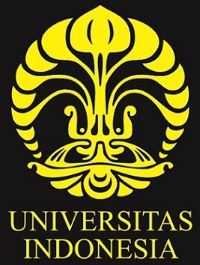 28
Indikator
Relasi status kerja yang terdiri dari:
Employer
Self-employed without employee
Employee
Relasi kerja antara employer dan employee memperhitungkan:
Pendidikan employee
Keterampilan employee
Tunjangan kerja 
Keberadaan kontrak kerja
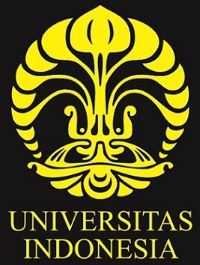 29
Skema Kelas
Skema class category awalnya dibangun oleh John Goldthorpe sebagai sistem kelas tujuh-kategori untuk menganalisis studi mobilitas sosial yang dilakukan di Universitas Oxford (1972), dibuat pembagian jenis pekerjaan yang merupakan ciri pekerjaan di Inggris 
Lalu dibangun sistem kelas sepuluh-kategori untuk Inggris, Perancis, dan Swedia oleh Erickson, Goldthorpe dan Portocarero (EGP) (1979). 
Dua kategori lagi ditambahkan oleh Erickson dan Goldthorpe pada tahun 1992 dalam penelitian CASMIN. 
Lebih dari dua dekade terakhir, skema kategori kelas Erickson-Goldthrope-Portocarero (EGP class category) merupakan skema kelas yang paling banyak diterima dan digunakan di dunia.
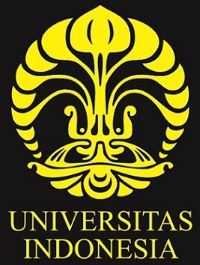 30
Skema kelas mengidentifikasi bahwa sumber daya yang dimiliki oleh kelas mempengaruhi kesempatan hidup dan hubungan sosial dari orang-orang yang berada dalam kategori tertentu (Bottero, 2005:78). 
Skema kelas Goldthrope didasarkan pada prinsip yang mengalokasikan posisi kelas berdasarkan dimensi perbedaan dalam labor market dan unit-unit produksi yang menghasilkan perbedaan kesempatan hidup (Breen, 2004: 9).  
Skema kelasnya bersifat kategorikal, diskrete. 
Para teoritisi memiliki argumentasi bahwa kelas sosial pada dasarnya bersifat diskret dan tidak ada order (urutan). 
Maka, relasi-relasi pertukaran antar kelas-kelas sosial tidak tepat menggunakan ukuran-ukuran “hirarkis” dan model linear seperti penelitian-penelitian stratifikasi sosial sebelumnya (Ganzeboom, et.al, 1997:286).
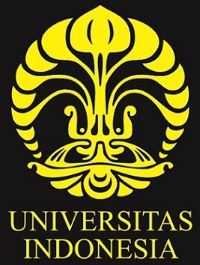 31
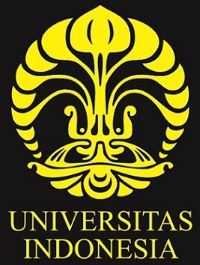 32
Badan Pusat Statistik (BPS)
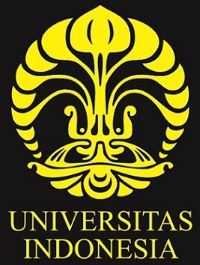 33
Survey Sosial Ekonomi Nasional (Susenas)
Dimulai tahun 1963 dan dilakukan setiap tahun
Survei Sosial Ekonomi Nasional (Susenas): survei berbasis rumah tangga yang mengumpulkan informasi-informasi mengenai karakteristik sosial ekonomi seperti: 
pendidikan
kesehatan
keluarga berencana
keterangan bepergian 
Kriminalitas
perumahan 
perlindungan sosial
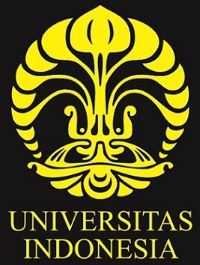 34
Sistem Neraca Sosial Ekonomi (SNSE)
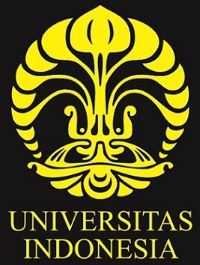 35
Persentase Jumlah Penduduk Menurut Golongan Rumah Tangga Tahun 1975-2005 (SNSE, BPS, 2005)
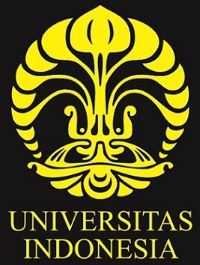 36
Pengeluaran Konsumsi Rumah Tangga Dirinci Menurut Golongan Rumah Tangga Indonesia, 2005 (SNSE, BPS, 2005 )
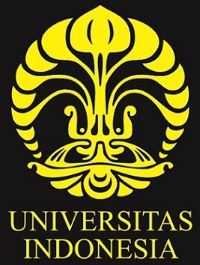 37
Badan Koordinasi Keluarga Berencana (BKKBN): Keluarga Sejahtera
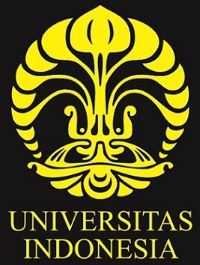 38
BKKBN
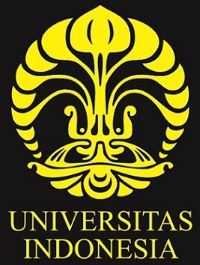 39
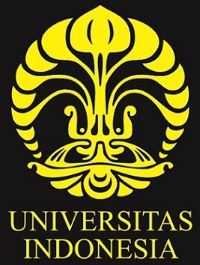 40
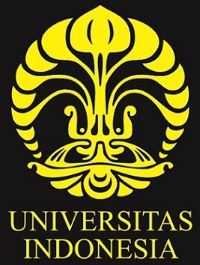 41
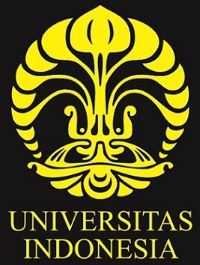 42
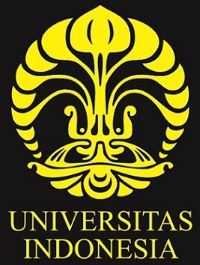 43
Daftar Pustaka
Blau, Peter M and Otis Dudley Duncan. (1967). The American Occupational Structure. New York: The Free Press. 
Bottero, Wendy. 2005. Stratification: Social Division and Inequality. London: Routledge. 
Breen, Richard. 2004. Social Mobility in Europe. Oxford: Oxford University Press.
Ganzeboom, Harry, Donald Treiman, Wout Ultee. (1991). “Comparative Intergenerational Stratification Research: Three Generations and Beyond”. Jurnal Annual Review Sociology. Vol. 17, hal 277-302.
Ganzeboom, Harry, et.al. 1992. A Standard International Socio-Economic Index of Occupational Status. Jurnal Social Science Research. 21, 1-56.
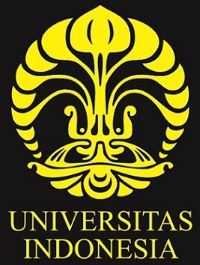 44
Ganzeboom, Harry, Donald Treiman. 1996. Internationally Comparable Measures of Occupational Stauts for the 1988 International Standard Classification of Occupation. Jurnal Social Science Research. 25, 201-239. 
Svalastoga, Kaare. 1989. Diferensiasi Sosial. Jakarta: Bina Aksara.
Tumin, Melvin M. 1967. Social Stratification. The Forms and Functions of Inequality. Engelwood Cliffs, New Jersey: Prentice-Hall, Inc. 
Miller, Delbert C. 1991. Handbook of Research Design and Social Measurement. 5th edition. London: Sage Publications.
Treiman, Donald J. 1977. Occupational Prestige in Comparative Perspective. New York: Academic Press.